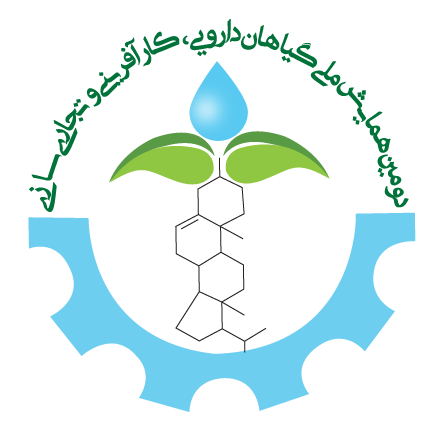 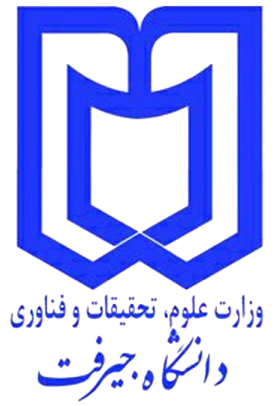 دانشگاه جیرفت، 2 اسفند 1402
عنوان مقاله (B Titr 40)
اسامی نویسندگان (زیر نام ارائه دهنده خط کشیده شود) 
آدرس سازمانی (B Titr 28)
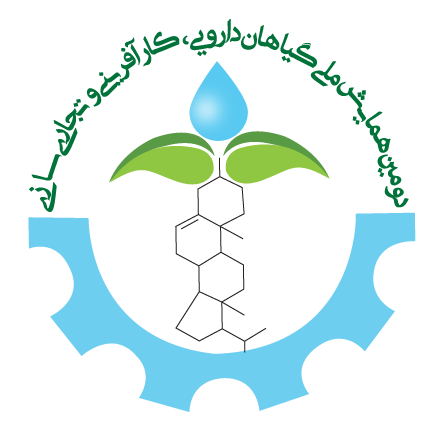 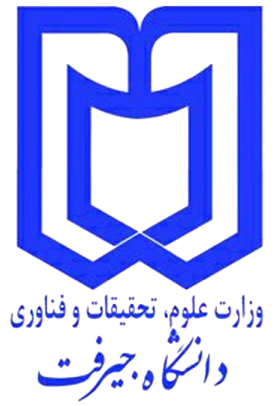